Presenter’s notes
The June Regional Team Briefing is attached
The PCET* team work with Probation Programmes workstream design leads to consolidate several communication products into one monthly cascade deck, to support clear and consistent communication with our staff in all regions, roles and functions
These packs have been designed as a prompt to support you and your management teams in communicating updates and changes in team meetings/events over the next month
In line with our Fixed, Flexible, Free model, this deck includes sections for you to add in your team or region specific information.
Please do also use the content in your regional communications channels as you feel appropriate
Your feedback on design, content, language, etc, is valued and welcome – please contact paul.darby@justice.gov.uk

Please delete this slide before you present this deck to your team – thank you
*  Probation Portfolio Communications and Engagement Team
Probation Change
June 2022 Regional Team Briefing
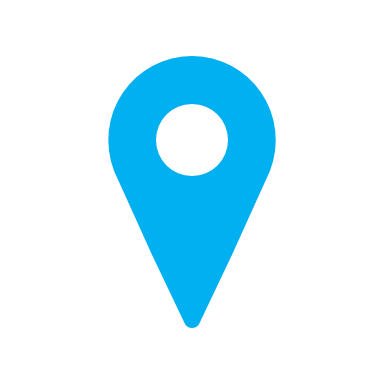 [Insert region]
Our team’s opportunity to talk
We discuss how change might impact our team
We celebrate our team and our successes
We agree our team’s big deliverables
We’re aware of and informed about change
Today’s conversation
Pay UPDATE
Competency Based Framework (CBF), Reflective Practice and Performance Management explained REMINDER
CBF ‘to do’ list for line managers REMINDER
The next PQiP internal recruitment campaign REMINDER

Focus on our people
Increasing the focus on Recruitment & Retention
Equality, Diversity, Inclusion & Belonging (EDIB) Strategy Update
Supporting SPOs: Improving capacity & efficiency
Name change: Partner Link Worker (PLW) to Domestic Abuse Safety Officer
Understanding the changes
Overview: Further info
In focus: The Change Map
Our changes (Region/Team to update)

Prioritising Probation UPDATE
Part time admin roles for family & friends

Awareness Briefings 
Alcohol Monitoring on licence
Police, Crime, Sentencing and Courts (PCSC) Act and Probation

PCSC Act - Electronic Monitoring changes
PCSC Act – Senior Attendance Centre changes
New Toolkits available REMINDER
New Pre-Intervention tool launched
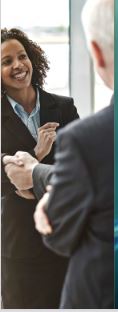 Understanding and communicating changes
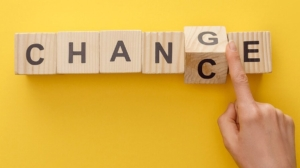 Several products have been developed to help managers and front-line staff to understand the changes and when they are happening.  These include:
 
The Change Map – issued quarterly, it shows high level changes by theme such as sentence management, unpaid work, programmes and courts

My Role Maps – Updated in April 2022 to provide a better reading experience. They show what the changes mean by role*

Both Change and Role maps provide a forward look into the coming months, as well as sections that shows changes that have already taken place

Probation Hub – Dedicated workstream pages go into a little more detail e.g. Here’s one on the roll-out of the JitBit admin tool.

Regional Team Briefing – This! Issued monthly, it has been developed to support leaders and middle managers in communicating changes at team meetings. Same info…different way of communicating it and receiving it. Also stored on the Hub
The Change Map, My Role Maps, Probation Hub and Regional Team Briefing all link to detailed guidance, process maps and learning requirements on EQuiP and MyLearning.

*Operations role maps will be available very soon.
Change products in focus – The Change Map
The Probation Change Map is one of the tools that seeks to help all staff understand the changes, what the changes mean and when you can expect them to land. It provides a forward look into the coming months, as well as a section that shows changes that have already taken place.

The map provides the national perspective - it gives a high-level overview; there will be regional differences that will be communicated by the regions, and it is updated on a quarterly basis.

In this 6th edition there is an overview slide that covers the whole journey and if you click on each work area you'll be taken directly to the update.

Don’t be put off by the size of the map, it's meant to be something you can dip in and out of!
[Region] : Our June area/s of focus
Team leader to fill in 
Team leader to fill in 
Team leader to fill in 
Team leader to fill in
Team leader to fill in 
Team leader to fill in 
Team leader to fill in 
Team leader to fill in 
Team leader to fill in 
Team leader to fill in
Prioritising Probation
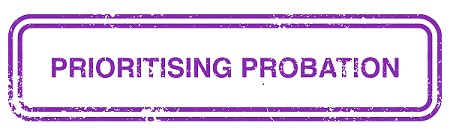 Areas of focus
Speed up recruitment and increase the number of staff
Give regions more flexibility to pause or stop non-essential activity
Simplify or stop some processes
Lessen the amount of changes or spread them out more during 2022
Reduce or better manage requests from HQ to regions
 
Prioritisation Framework new version
Version 3 of the Prioritisation Framework is now available on EQuiP. 
The Framework continues to be an evolving tool and this latest version has been simplified in response to your feedback that previous editions were overly complex.  
The Prioritising Probation project team will be offering teach-in sessions for anyone who wants to find out more, so look out for invites to those when they come through. 
A stand-alone teaching tool will also be made available.

Undergraduate recruitment campaign
a nationwide recruitment campaign for 300 part-time admin roles has just been launched (see next slide)
Regular updates available on the Probation Hub
Part time admin roles for family & friends
Do you know someone at university looking for part time work?
Part time admin vacancies for under grads
Students studying away from home will be offered part time work to be undertaken from their ‘home’ area during holidays  
Fixed term contracts will be offered with potential for roles to be extended/made permanent
Candidates recruited through this route will develop knowledge and experience valuable for future applications for PQiP / permanent roles
Candidates must be able to work a minimum of 1 day a week
The roles are also open for anyone to apply, and might also suit people looking to return to the workplace
Tell your friends and family
This is an excellent opportunity for students to undertake part time work during their studies, while learning more about what a rewarding future career in the Probation Service could offer. If you know of a friend or family member who might be interested, please spread the word!
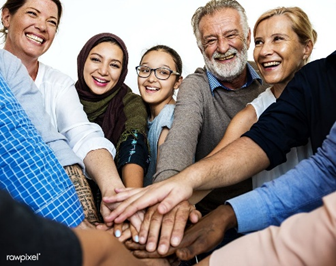 Read full article
Share the application link
Reminder: New Approved Suite of Probation Practitioner Toolkits (ASPPT)
4 new toolkits: First Steps to Change, Moving On, Creating Positive Connections and Responsibly Aware are now available (represented on the EPF Tool and each have specific nDelius NSIs for recording)

Skills for Relationships has also been updated

These form part of a suite that also include: New Me MOT; Constructive Conversations; Stepping Stones; Choices and Changes; Maps for Change; Pathways for Change

Check out the ASPPT Probation Hub page for a summary. Full information and guidance is available and homed in EQuiP 

No new toolkits are planned for development for the foreseeable future with the focus now on supporting implementation. An ASPPT implementation review will take place later in the year. 

All queries and feedback should to be directed to NEIP@justice.gov.uk
Toolkit development

All Toolkits are National Effective Intervention Panel approved and endorsed by Accredited Programmes and Interventions Delivery Strategy Board.

Approved toolkit developers will maintain and improve materials as required to ensure they remain responsive to Practitioners needs and those of People on Probation.

New Toolkits have been produced by a professional design studio.
Pre-Intervention support
What’s happening?
A tool is now available to help practitioners structure conversations with people on probation about taking part in Structured Interventions. 
 
What’s the benefit?
People on probation
When people on probation are referred to interventions, they might be experiencing a range of practical, social, emotional and psychological challenges that can affect their readiness to participate. This brief module will help people on probation get ‘group room ready’.
The module encourages participants to think about: how they might overcome barriers to engagement, changes they might want to make and how interventions might support change.
Probation Practitioner
The module enables practitioners to use their motivational skills to help people on probation prepare for Structured Interventions.
Who needs to know?

Whilst the module is designed to be delivered by the Probation Practitioner, regions have flexibility in how they choose to implement it and the interventions team will support and promote its use.

If you have any or any questions about the pre-intervention module, contact a treatment manager for Structured Interventions.
Pre-Intervention support
How to use it

The booklet is in an interactive online format that can also be printed out to let participants record their thoughts in writing and share them with supporters.

The module is generic, but it is currently mandated as a prerequisite for Structured Interventions. 

The module is designed to only need completing once, but it can be revisited throughout the sentence if this is deemed to be beneficial by the Probation Practitioner. Completion of the module is counted as a single Rehabilitative Activity Requirement day (no matter how many times it is revisited).
Further information and guidance

Here’s the module in the Structured Interventions workbook
Here’s guidance on how to complete the pre-intervention module

Guidance on how to complete the pre-intervention module can also be found by clicking on the paper clip in the first step of the Structured Intervention EQUIP process map. 

Video 1 A walkthrough how to use the tool (7mins 15secs)

Video 2 An account from a probation practitioner who has used it (3mins 49secs)

If you have any or any questions about the pre-intervention module, contact a treatment manager for Structured Interventions.
Briefings: Alcohol Monitoring on licence
The EM Business Change Team are running two final awareness sessions before Alcohol Monitoring on licence (AML) goes live in England on 15 June.

These are extra dates following the popular briefings on AML for Probation Practitioners in February and March

These additional sessions are open to: 
Probation Practitioners who will be recommending licence conditions and supervising individuals on release from prison
Probation Practitioners who may not have been able to attend previous sessions
Anyone who may want a recap or have queries and questions
 
They will take place on: 
13 June 11:00 – 12:00 
14 June 15:00 – 16:00 
 
Please click to book on to a session

Separate sessions have been arranged for AM Coordinators (PDU Case Admin)
Further information and guidance

All AML guidance and supporting materials are now live on EQuIP

The Alcohol Monitoring eLearning module on myLearning has been updated to include AML and can be accessed on myLearning

Additional sessions for AM Coordinators (PDU Case Admin) have been advertised through the AM SPoCs and sent to PDU functional mailboxes. 

Any queries please contact the EM Business Change Team: emchange@justice.gov.uk
Briefings: Police, Crime, Sentencing and Courts (PCSC) Act
The Electronic Monitoring Business Change team will be delivering an update on the new Police, Crime, Sentencing and Courts Act (2022)

This will include information on practice changes and new limited powers for Probation services included in the Act. 

These briefings are aimed primarily at Offender Managers, other operational staff, Court and EM leads

The update sessions will run on Tuesdays, Wednesdays, and Thursdays at 11.30am and 5pm from 7 to 23 June, before the Act goes live on the 28th of June, to allow services some time to prepare for the changes

They will last a maximum of 30 minutes, including time for Q&A, and will be available as open national sessions across England & Wales. A session will also be recorded and made accessible through the Probation intranet and Probation Hub

To register, book tickets through the following link: Police, Crime, Sentencing and Courts (PCSC) Act Briefing - Probation Tickets, Multiple Dates | Eventbrite
The Police, Crime, Sentencing and Courts (PCSC) Act – Changes impacting Electronic Monitoring and Probation
Changes that impact Electronic Monitoring and Probation
When: Changes will come into effect on 28 June (2 months after the Bill received Royal Assent)
Changes 1: Increase in daily curfew and maximum length for adult community sentences 
An increase in maximum daily curfew from 16 hrs to 20 hrs (weekly max remains 112 hours) 
An increase in maximum length of curfew from 12 months to 2 years, for adult Community Sentences 
Aim/Benefit
To strengthen community sentences and make curfew options more flexible 
Additional information
EPF will be updated to reflect these changes in Pre-Sentencing Report guidance
The Police, Crime, Sentencing and Courts (PCSC) Act – Changes impacting Electronic Monitoring and Probation
Changes that impact Electronic Monitoring and Probation
When: Changes will come into effect on 28 June (2 months after the Bill received Royal Assent)
Changes 1: Increase in daily curfew and maximum length for adult community sentences 
An increase in maximum daily curfew from 16 hrs to 20 hrs (weekly max remains 112 hours) 
An increase in maximum length of curfew from 12 months to 2 years, for adult Community Sentences 
Aim/Benefit
To strengthen community sentences and make curfew options more flexible 
Additional information
EPF will be updated to reflect these changes in Pre-Sentencing Report guidance
Police, Crime, Sentencing and Courts (PCSC) Act – Key Changes
Changes that impact Electronic Monitoring and Probation
When: Changes will come into effect on 28 June (2 months after the Bill received Royal Assent)
Change 1: 
Increase in daily curfew and maximum length for adult community sentences (ACS)
An increase in maximum daily curfew from 16 hrs to 20 hrs. Weekly max remains 112 hours (ACS only) 
An increase in maximum length of curfew from 12 months to 2 years (for ACS only)

Aim/Benefit
To strengthen community sentences and make curfew options more flexible 

Additional information
EPF will be updated to reflect these changes in Pre-Sentencing Report guidance
Briefings: Police, Crime, Sentencing and Courts (PCSC) Act – Key Changes
Change 2: Probation powers to shift start/end times and the address
Introduction of limited powers for Probation to shift start / end times of the curfew period/s within a 24-hour period only (the total curfew hours imposed may not be changed)  and the address (unless it would interfere with a residency requirement) for Adult Community Sentences. 
Aims/Benefits
This measure will help to reduce pressure on Probation and courts by removing the requirement to return to court to vary a curfew time or address
It will also support effective supervision and reduce breaches
Additional Information
Probation will complete a Variation Notice to notify the sentencing court of the curfew changes and provide reassurance that the Person on Probation has given consent to these changes.
Changes to the boundary area of the address where a boundary has been stipulated are not in scope of the legislation, these will need to be returned to court.
If Probation refuse the request, the Person on Probation has the right to appeal the decision to the court

The changes also apply to non-electronically monitored curfews
All changes impacting Probation apply to those convicted on or after the commencement date of the relevant section of the Act (28 June 2022)
The new process to change curfew time or address will be uploaded to EQuiP before implementation date. See screenshot of draft process above *subject to change
Briefings: Police, Crime, Sentencing and Courts (PCSC) Act
Changes that impact Senior Attendance Centres
Change 1: Removal of Senior Attendance Centres for adults from the menu requirements available to the judiciary
Benefits
The use of SACs has been declining since the introduction of RARs, in 2014, and provision is not universally available across the country. 
Removing SACs will help to create more consistent national sentencing options, by meeting offender needs through other rehabilitative interventions which are available across all regions.
Additional Information
Your region has been given discretion as to whether to work off outstanding SAC hours under the current delivery format or whether to move to delivering the remaining SAC hours via the newly implemented Structured Interventions. 
 REGIONAL INFORMATION HERE
Useful Links
Probation Hub: Changes by Role Map & Changes by Theme

Also see EQuiP
Probation Pay
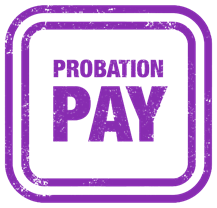 Following receipt of the Trade Unions’ pay claim, we continue to engage with HM Treasury and Cabinet Office colleagues to secure their agreement to our multi-year pay reform deal.

If a multi-year pay offer is agreed by Cabinet Office and Treasury, the terms will then be negotiated with our recognised Probation Trade Unions.

Assuming negotiations reach a successful outcome, the Trade Unions (TUs) will organise ballots on the offer. We will work with TUs to ensure staff are fully informed about the final outcome of negotiations before the deal goes to ballot.

The final pay offer cannot be implemented unless it is successfully endorsed through ballots by TU members. To take part in the ballot, you will need to be a member of one of the 3 recognised Probation Trade Unions.

Any pay award will be backdated to 1st April 2022.

Please read Ian Barrow’s latest pay blog for more information.
Competency Based Framework (CBF), Reflective Practice and Performance Management explained
These processes all focus on conversations between staff and their line managers, but all have different purposes

		CBF is purely for staff to demonstrate competence and to progress through the pay points within their  pay band. 

		Reflective Practice Supervision is used by frontline operational probation staff (PO/PSO/AP 		           Res workers) and is a formal process of regular meetings between probation practitioners and 		           their line manager.

Performance Management is replacing the SPDR process. Performance Management will be used by all areas of the MoJ including probation staff. It focuses on agreeing performance expectations, setting personal development goals and, both short- and long-term aspirations.  


You can read more about the introduction of Performance Management on the intranet . Guidance on flexibility within the system for the Probation Service can be found in the PM toolkit (page 5) and the PM FAQs (page 2).
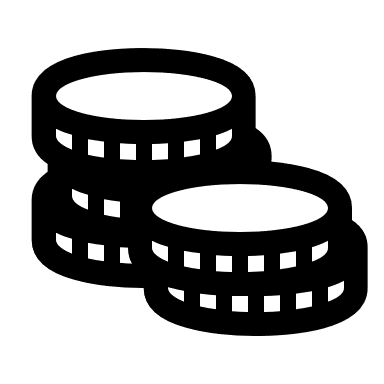 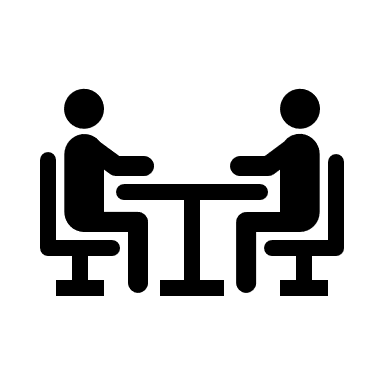 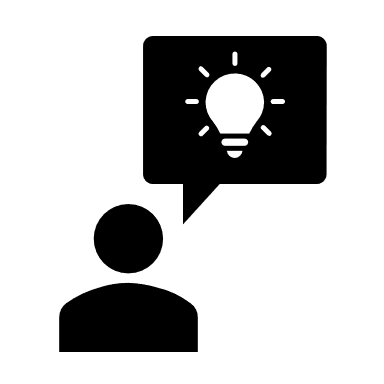 Competency Based Pay Progression Framework (CBF)
CBF will be linked to pay outcomes for April 2023 at the end of this financial year.

It is crucial that line managers open their records as soon as possible, and that line managers and staff engage in their ‘opening conversations’.

The recommended deadline for completion of the opening conversations, and for this to be reflected on SOP was the 1st of June 2022.

Go to myHub for supporting documentation
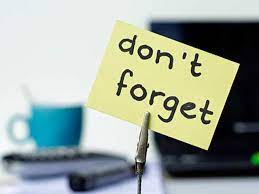 Have you got what it takes to become a Probation Officer?
The next PQiP internal recruitment campaign is now open and closes 12 June
We encourage and welcome applications from Probation staff working in any role/grade who meet the eligibility criteria.
This internal campaign is open to:
Probation Services Officer (PSO) progression – open to existing PSOs, graduates and non-graduates, have who completed six months effective service as a PSO, with a minimum of a level 3 qualification
Staff internal to MoJ including staff in the Probation service in any role, MoJ Agencies and Arms-Length Bodies who have a level 5 qualification
NB:  Some part-time learning placements may available in your region
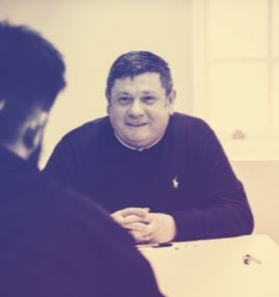 A great opportunity to progress you career
APPLY NOW!
Apply via the PSO progression route, or
Application for all other staff (including Probation Staff not in a PSO role)
Focus on our people: Recruitment & Retention, and EDIB Strategy
Increasing the focus on Recruitment & Retention
Launched:  26 May
Purpose: Our updated Recruitment and Retention Strategy has been developed to enhance recruitment and retention in the Probation Service and support a culture where staff can thrive in protecting the public and help people live law-abiding, positive lives. 
Read more:  Increasing the focus on recruitment and retention in the Probation Service - HMPPS Intranet (gsi.gov.uk)
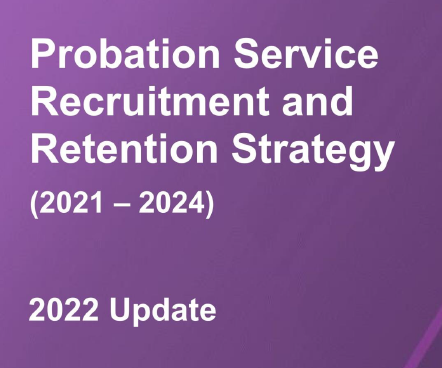 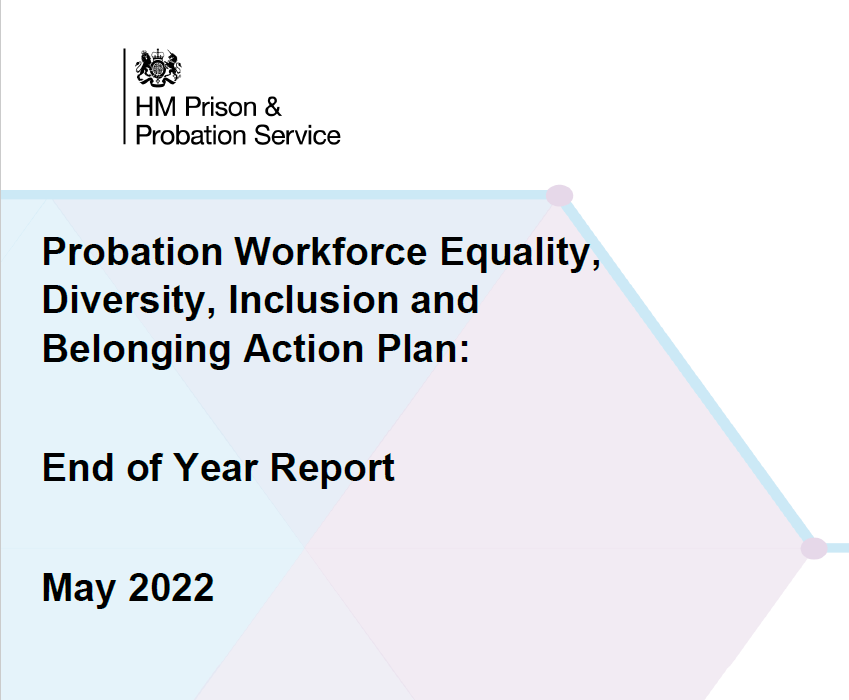 Equality, Diversity, Inclusion & Belonging (EDIB) Strategy Update
Launched: 31 May
Read more: EDIB Action Plan: keeping diversity and inclusion at the heart of who we are - HMPPS Intranet (gsi.gov.uk)
Focus on our people: Supporting SPOs - Improving capacity & efficiency
SPOs within sentence management and courts have been the starting point for the Managerial Role Review

Conversations have been held with staff to gain insights into the role – what works, what doesn’t and what needs to change

These conversations captured valuable insights which identified 40 recommendations as providing the best opportunities for reducing the workload of SPOs

Recommendations have been identified and approved which will aim to improve the capacity and efficiency of the SPO role

Read more about these areas of focus on the Probation Hub
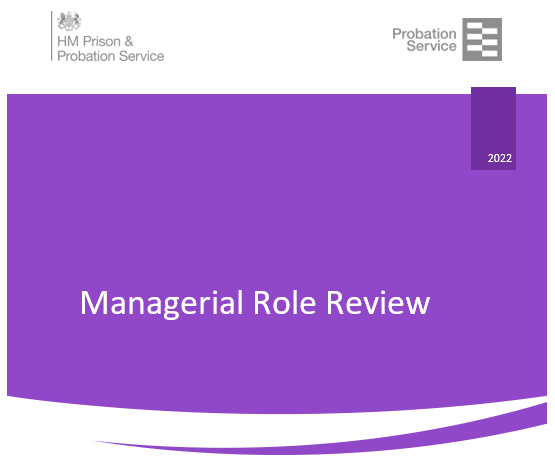 Focus on our people: Domestic Abuse Safety Officers (DASOs)
The role title of Partner Link Worker (PLW) has changed to Domestic Abuse Safety Officer (DASO) to better reflect the work this vital role plays in supporting victims of domestic abuse. 
  
DASOs play a specific yet essential role within regional interventions teams, working with victims of men who are participating in the Building Better Relationship (BBR) accredited programme. BBR targets men who have committed a domestic abuse offence against an intimate partner.  
  
DASOs provide information, advice and signposting to services that can support victims of domestic abuse and work with various external agencies and stakeholders. 

The DASO team felt that the title Partner Link Worker did not accurately represent the support role they offer to victims of domestic abuse.

The name change has been approved via the JES Management Group.

Updates to manuals, training and CPD are in progress and regions will be supported with further comms to share with their stakeholders about the rationale for the name change.
Team discussion
Your thoughts, questions and feedback
Please email [insert your region’s preferred account]
Thank You